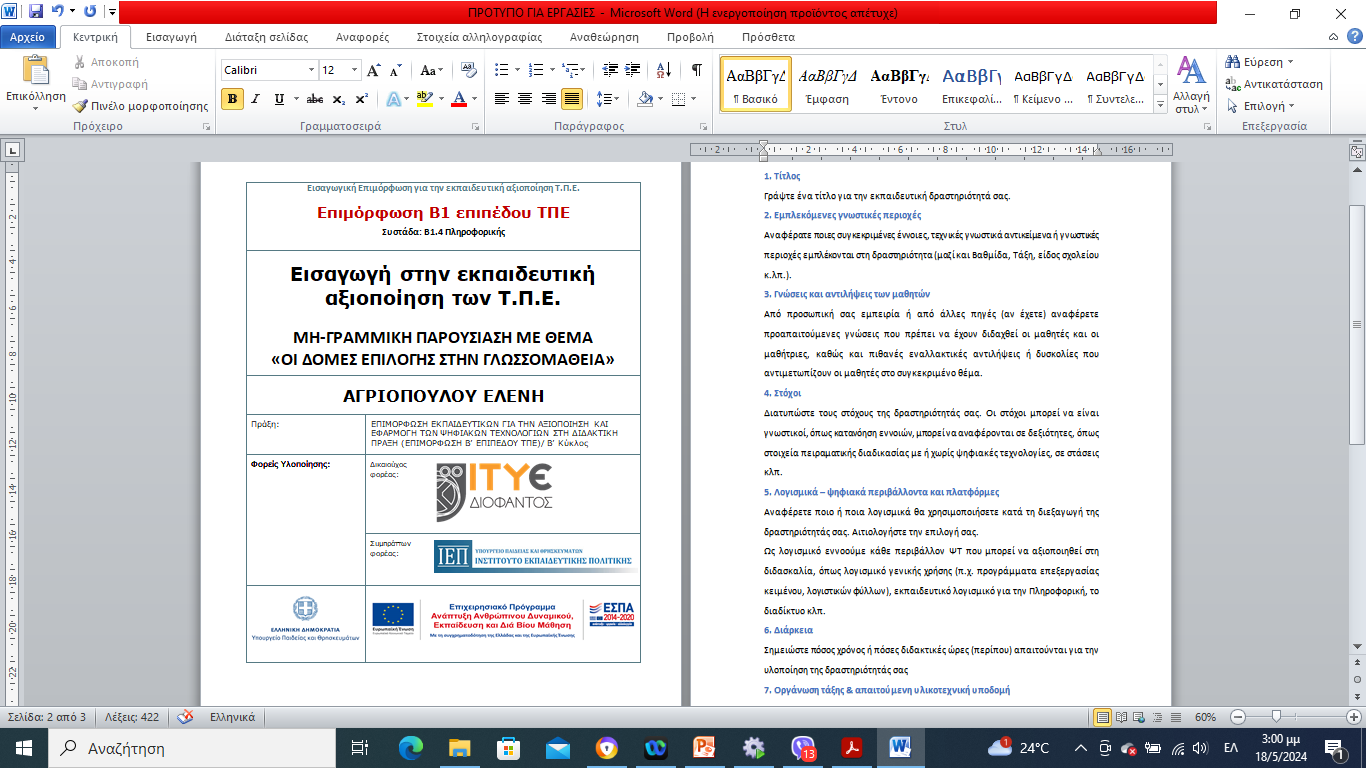 Η δομή επιλογής υλοποιείται στη ΓΛΩΣΣΑ με:
την εντολή ΑΝ
την εντολή ΕΠΙΛΕΞΕ
ΠΙΣΩ
Η εντολή ΑΝ εμφανίζεται με τρεις διαφορετικές μορφές:
ΑΠΛΗ ΕΠΙΛΟΓΗ
ΣΥΝΘΕΤΗ ΕΠΙΛΟΓΗ
ΠΟΛΛΑΠΛΗ ΕΠΙΛΟΓΗ
ΠΙΣΩ
ΑΠΛΗ ΕΠΙΛΟΓΗ
Παράδειγμα

ΑΝ αριθμός > 0  ΤΟΤΕ
       ΓΡΑΨΕ ʽΟ αριθμός είναι θετικόςʼ
       Πλήθος_θετικών  Πλήθος_θετικών+1
ΤΕΛΟΣ_ΑΝ
Σύνταξη

ΑΝ συνθήκη ΤΟΤΕ
	 εντολή-1
	 εντολή-2
	...
	εντολή-ν
ΤΕΛΟΣ_ΑΝ
ΠΙΣΩ
ΛΟΓΙΚΟ ΔΙΑΓΡΑΜΜΑ
ΛΟΓΙΚΟ ΔΙΑΓΡΑΜΜΑ ΑΠΛΗΣ ΕΠΙΛΟΓΗΣ
ΠΙΣΩ
ΣΥΝΘΕΤΗ ΕΠΙΛΟΓΗ
Σύνταξη
ΑΝ συνθήκη ΤΟΤΕ
     εντολή-1
     εντολή-2
     ...
     εντολή-ν
ΑΛΛΙΩΣ
     εντολή-1
     εντολή-2
     ...
     εντολή-ν
ΤΕΛΟΣ_ΑΝ
Παράδειγμα

ΑΝ αριθμός > 0 ΤΟΤΕ
     ΓΡΑΨΕ ʽΟ αριθμός είναι θετικόςʼ
     Πλήθος_θετικών <- Πλήθος_θετικών+1
ΑΛΛΙΩΣ
     ΓΡΑΨΕ ʽΟ αριθμός είναι αρνητικός ή 0ʼ
     Πλήθος_μη_θετικών <- Πλήθος_μη_θετικών +1
ΤΕΛΟΣ_ΑΝ
ΠΙΣΩ
ΛΟΓΙΚΟ ΔΙΑΓΡΑΜΜΑ
ΠΟΛΛΑΠΛΗ ΕΠΙΛΟΓΗ
Σύνταξη

ΑΝ συνθήκη-1 ΤΟΤΕ
	εντολή-1
	εντολή-2
	...
	εντολή-ν
ΑΛΛΙΩΣ_ΑΝ συνθήκη-2 ΤΟΤΕ
	εντολή-1
	εντολή-2
	...
	εντολή-ν
...
ΑΛΛΙΩΣ
	εντολή-1
	εντολή-2
	...
	εντολή-ν
ΤΕΛΟΣ_ΑΝ
Παράδειγμα

ΑΝ αριθμός > 0 ΤΟΤΕ
     ΓΡΑΨΕ ʽΟ αριθμός είναι θετικόςʼ
     Πλήθος-θετικών <- Πλήθος_θετικών+1
ΑΛΛΙΩΣ_ΑΝ αριθμός <0 ΤΟΤΕ
     ΓΡΑΨΕ ʽΟ αριθμός είναι αρνητικός ʽ
Πλήθος_αρνητικών <- Πλήθος_ αρνητικών +1
     ΑΛΛΙΩΣ
ΓΡΑΨΕ ʽO αριθμός είναι 0ʼ
     Πλήθος_0 <- Πλήθος_0 +1
ΤΕΛΟΣ_ΑΝ
ΠΙΣΩ
ΛΟΓΙΚΟ ΔΙΑΓΡΑΜΜΑ
η εντολή ΕΠΙΛΕΞΕ
Σύνταξη

ΕΠΙΛΕΞΕ 
	ΠΕΡΙΠΤΩΣΗ 	
		<εντολές_1>
 	ΠΕΡΙΠΤΩΣΗ <λίστα_τιμών_2>
 		<εντολές_2>
 	......
 	ΠΕΡΙΠΤΩΣΗ ΑΛΛΙΩΣ
 		<εντολές_αλλιώς>
ΤΕΛΟΣ_ΕΠΙΛΟΓΩΝ
Παράδειγμα 
ΕΠΙΛΕΞΕ αριθμός 
    ΠΕΡΙΠΤΩΣΗ > 0
      ΓΡΑΨΕ 'Ο αριθμός είναι θετικός'
      Πλήθος_θετικών <-- Πλήθος_θετικών+1  
    ΠΕΡΙΠΤΩΣΗ <0 
      ΓΡΑΨΕ 'Ο αριθμός είναι αρνητικός'
      Πλήθος_αρνητικών <-- Πλήθος_αρνητικών +1 
    ΠΕΡΙΠΤΩΣΗ ΑΛΛΙΩΣ
      ΓΡΑΨΕ 'O αριθμός είναι 0'
      Πλήθος_0 <-- Πλήθος_0 +1
  ΤΕΛΟΣ_ΕΠΙΛΟΓΩΝ
<έκφραση>
<λίστα_τιμών_1>
ΠΙΣΩ
ΛΟΓΙΚΟ ΔΙΑΓΡΑΜΜΑ
Η <έκφραση> μπορεί να είναι:
- Μεταβλητή 			ΕΠΙΛΕΞΕ αρ

 - Αριθμητική πράξη		ΕΠΙΛΕΞΕ αρ DIV 2

 - Συγκριτική πράξη		ΕΠΙΛΕΞΕ αρ DIV 2=O
ΠΙΣΩ
Η <λίστα_τιμών>  είναι:
Οι τιμές που μπορεί να πάρει μια έκφραση (π.χ. αρ):
				ΕΠΙΛΕΞΕ αρ
διακριτές τιμές 			ΠΕΡΙΠΤΩΣΗ 3,6,9
					(αρ=3  Ή αρ=6  Ή αρ=9)

περιοχή τιμών από … έως 	ΠΕΡΙΠΤΩΣΗ 3…9
					(3<= αρ <=9)

να υπακούν σε μια συνθήκη	ΠΕΡΙΠΤΩΣΗ <= 9
					(αρ <=9)
ΠΙΣΩ
ΛΟΓΙΚΟ ΔΙΑΓΡΑΜΜΑ ΣΥΝΘΕΤΗΣ ΕΠΙΛΟΓΗΣ
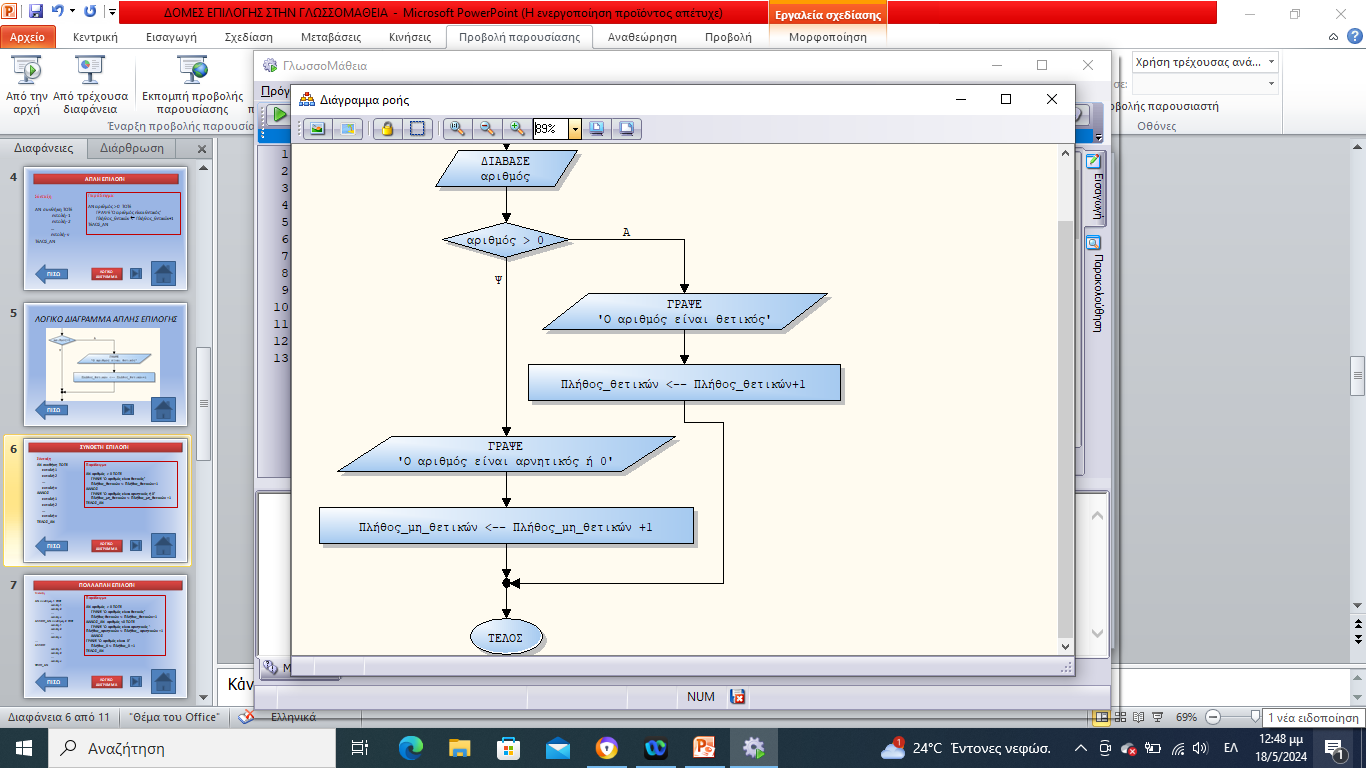 ΠΙΣΩ
ΛΟΓΙΚΟ ΔΙΑΓΡΑΜΜΑ ΠΟΛΛΑΠΛΗΣ ΕΠΙΛΟΓΗΣ /  ΕΠΙΛΕΞΕ
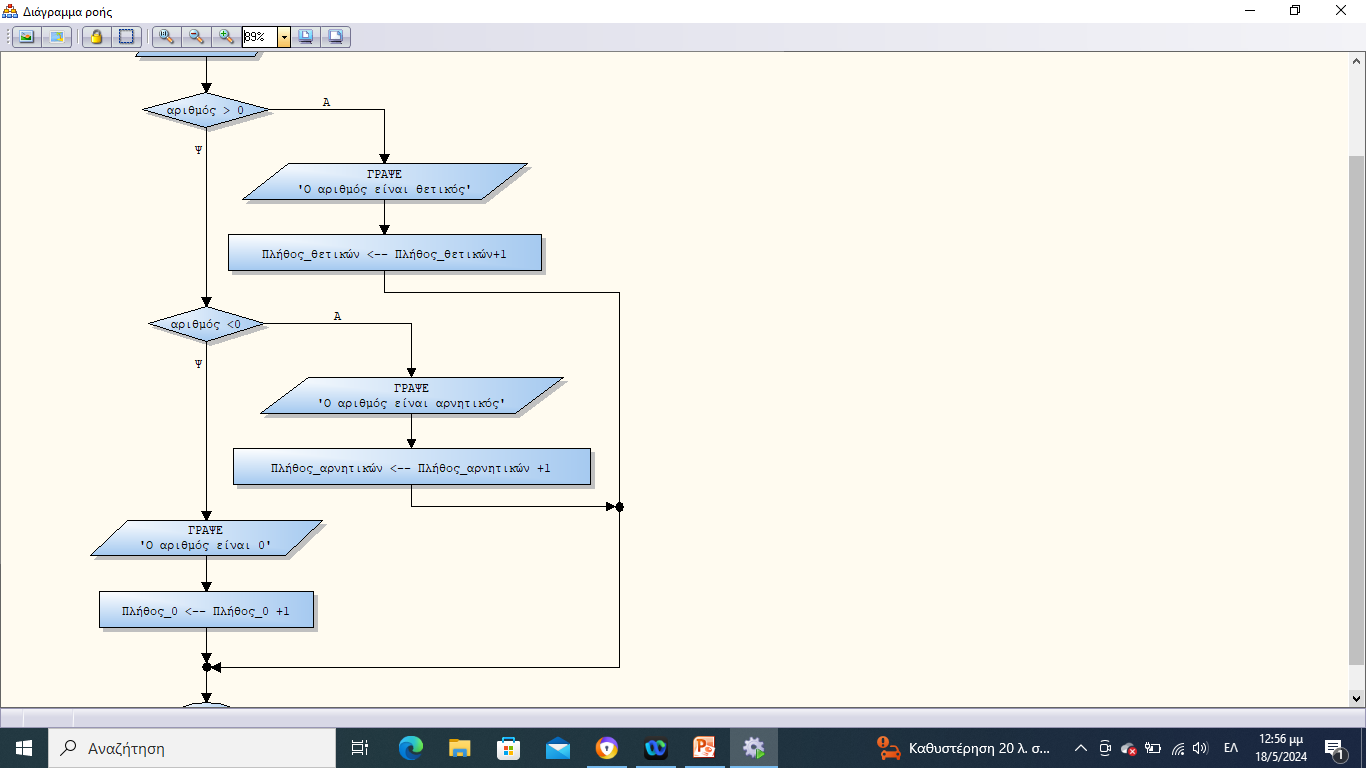 ΠΙΣΩ